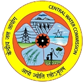 National Hydrology Project
Central Water Commission
Details   of   CPMU
Details of Field set up of cwc headed by Chief Engineer
Funds Received and Expenditure till date
PIP
PIP
PIP
AWP 2016-17
Major Procurement items in AWP 2017-18
Major Procurement items in AWP 2017-18
Major Procurement items in AWP 2017-18
Physical Progress
Physical Progress
Status of data entry in eSWIS
Following  States has joined eSWIS system  as on date:
Gujarat
Punjab
Kerala
Andhra Pradesh
Rajasthan
Karnataka
Maharashtra
Tamilnadu
Chattisgarh
Goa
Madhya Pradesh
Odisha
Data of H.O sites of CWC has been entered upto July, 2017
Administrative Hierarchy of organisation for getting registered in the eSWIS,  (Both for Surface Water & Ground Water)
Owner Agency: (Full Name)
     HIS Agency:(Full Name)
     State/Regional office: (Full Name)
     Circle Office: (Full Name)
     Divisional Office: (Full Name)
     Sub Divisional Office: (Full Name)
Section Office/Junior Engineer Office; (If any, Full Name)
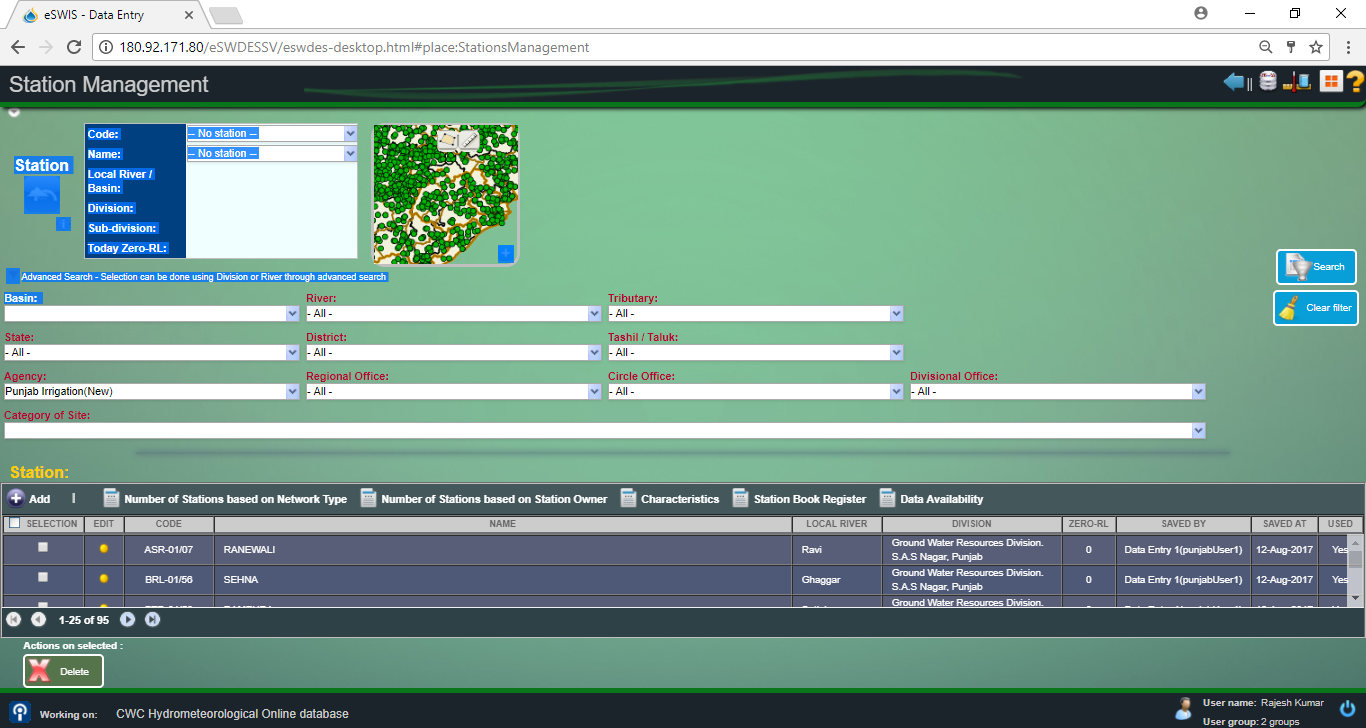 Status of Optimization of Hydro-met station
Status of Optimization of Hydro-met station
Way Forward